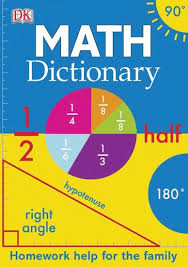 INSTRUCTIONS
EACH CHILD WILL MAKE A POSTER USING 1 LETTER IN A4 SHEET PAPER/QUARTER CHART PAPER AS PER FOLLOWING TABLE: (SEND ME BEFORE 12 MIDNIGHT,07/05/2020)
CLICK A PICTURE OF THE CHILD, HOLDING THIS PAPER AND SEND ME ON MY WHATS APP NO.(AS SHOWN IN THE FOLLOWING PICTURE).
MENTION NAME AND SECTION ON THE CHART ITSELF.
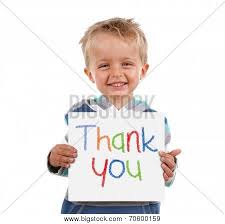 FOR EXAMPLE
CLASS 4 A ROLL NO. 1 WILL MAKE ON LETTER “A FOR ABACUS”

LIKE CLASS 4 B ROLL NO. 10 WILL MAKE ON LETTER “ L FOR LINE”

CLASS 4 C ROLL NO 32 WILL MAKE ON LETTER “ Z FOR ZERO”
A for ABACUS
B for BAR GRAPH
C for CIRCLE
D for DECAGON
E for EVEN NUMBERS
F for FRACTION
G for GEOMETRY
H for HEMISPHERE
I for INFINITY
J for JOINING OF TWO POINTS
K for KILO
L for LINE
M for MENSURATION
N for NATURAL NUMBER
O for OCTAGON
P for PROTRACTOR
Q for QUARTER
R for RADIUS
S for SECTOR OF CIRCLE
T for TANGRAM
U for UNEQUAL
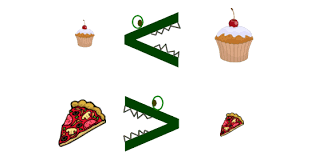 V for VERTEX
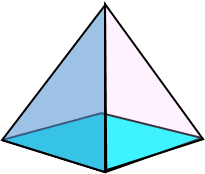 W for WHOLE NUMBERS
X for X - AXIS
Y for Y - AXIS
Z for ZERO